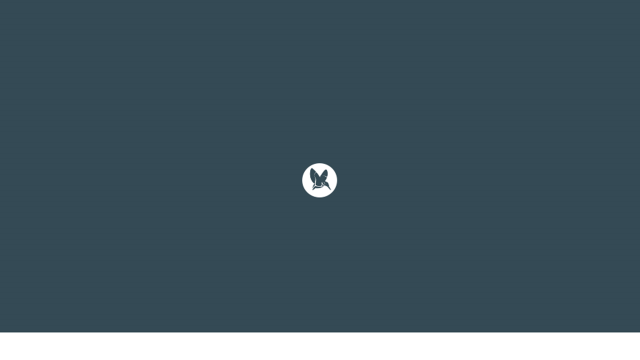 DE MARKT
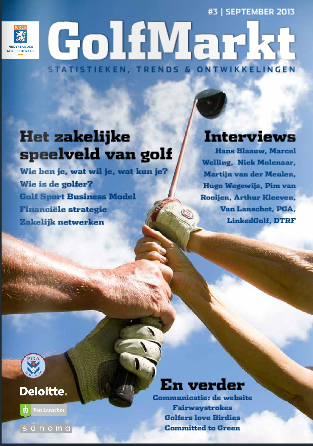 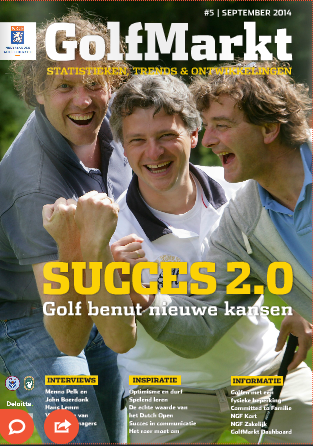 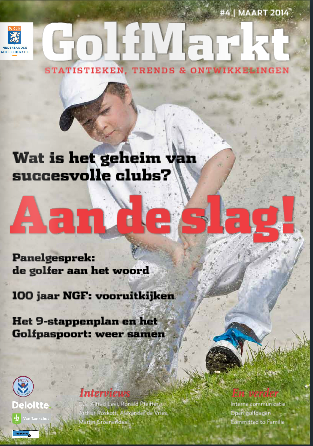 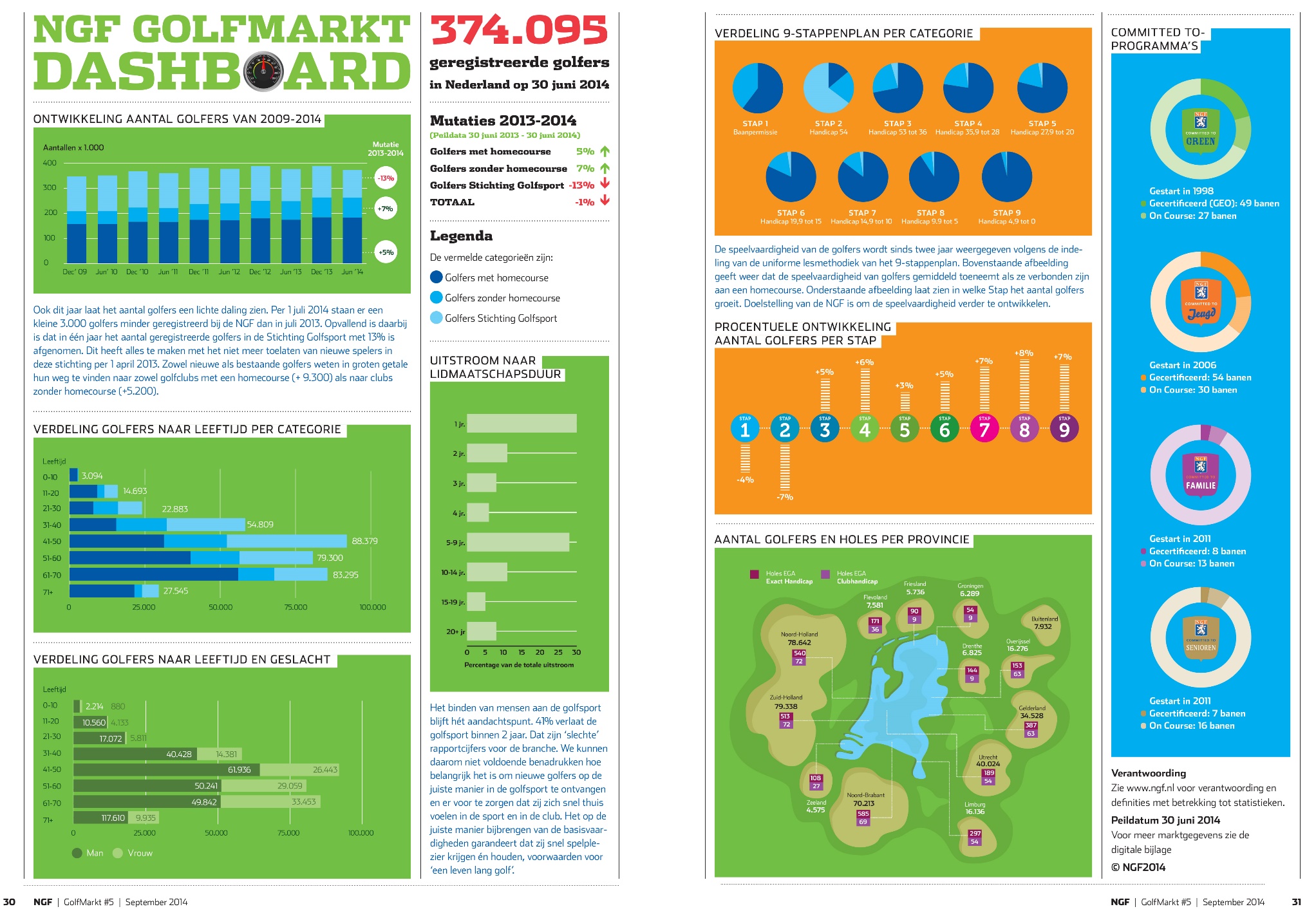 Man/Vrouw
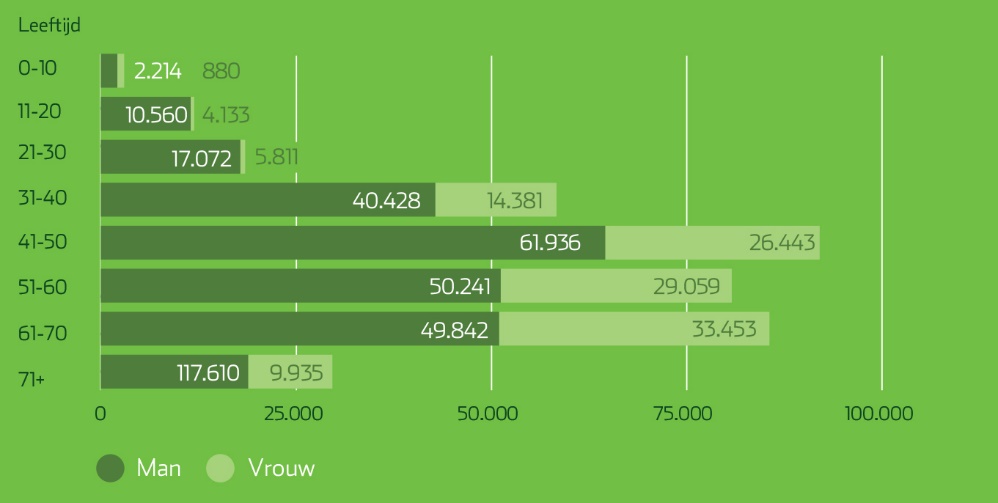 Homecourse?
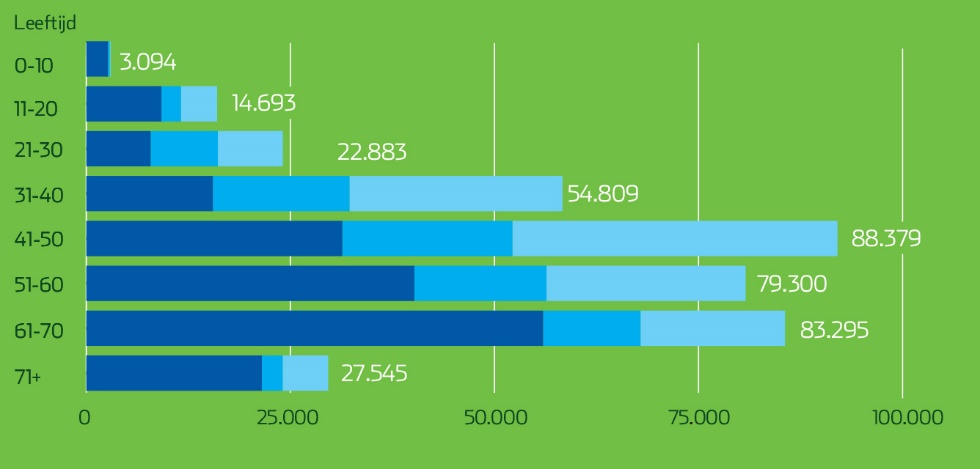 Families
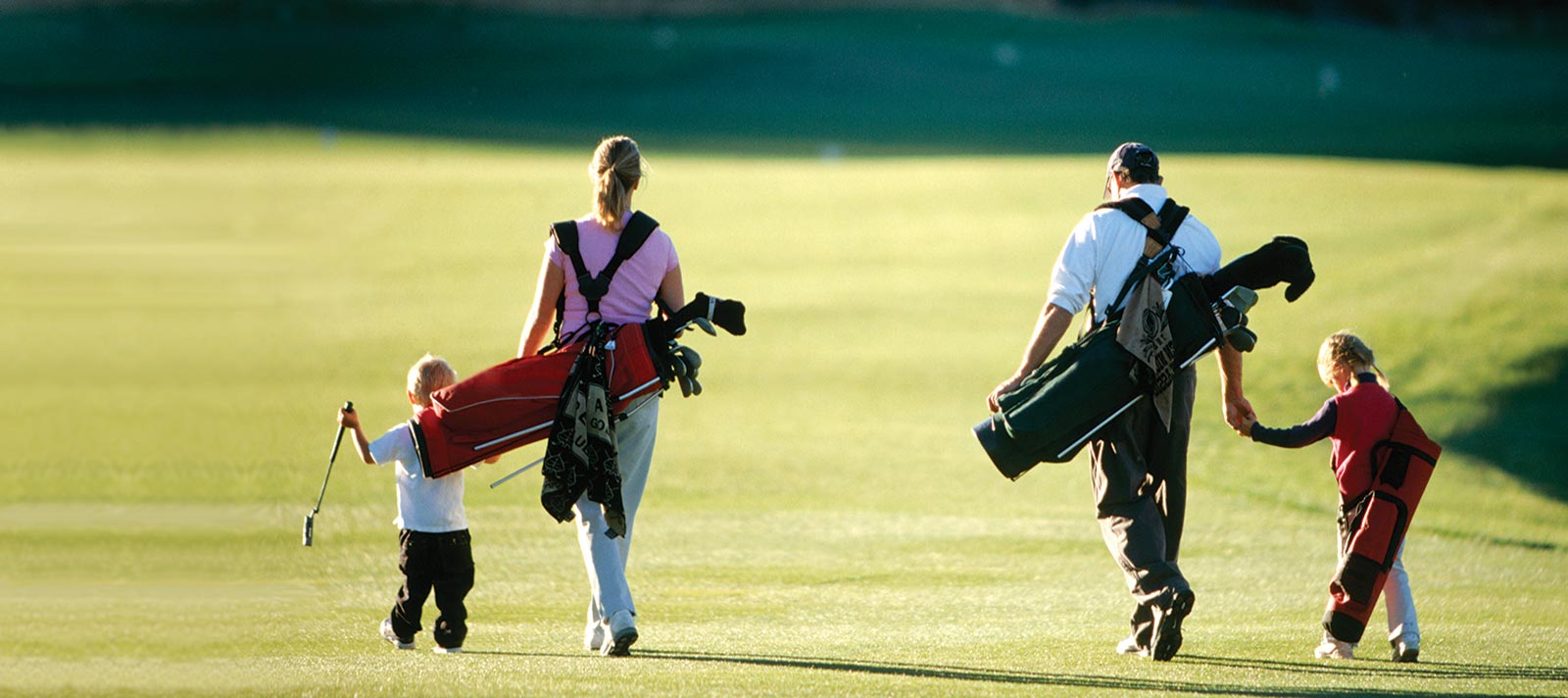 Jonge mensen
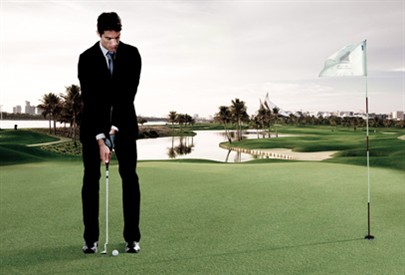 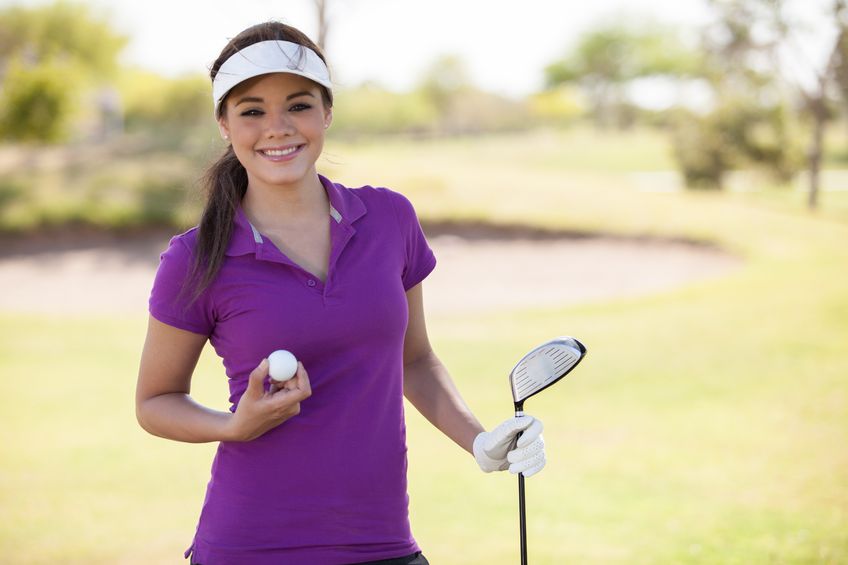 Community
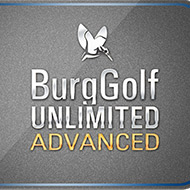 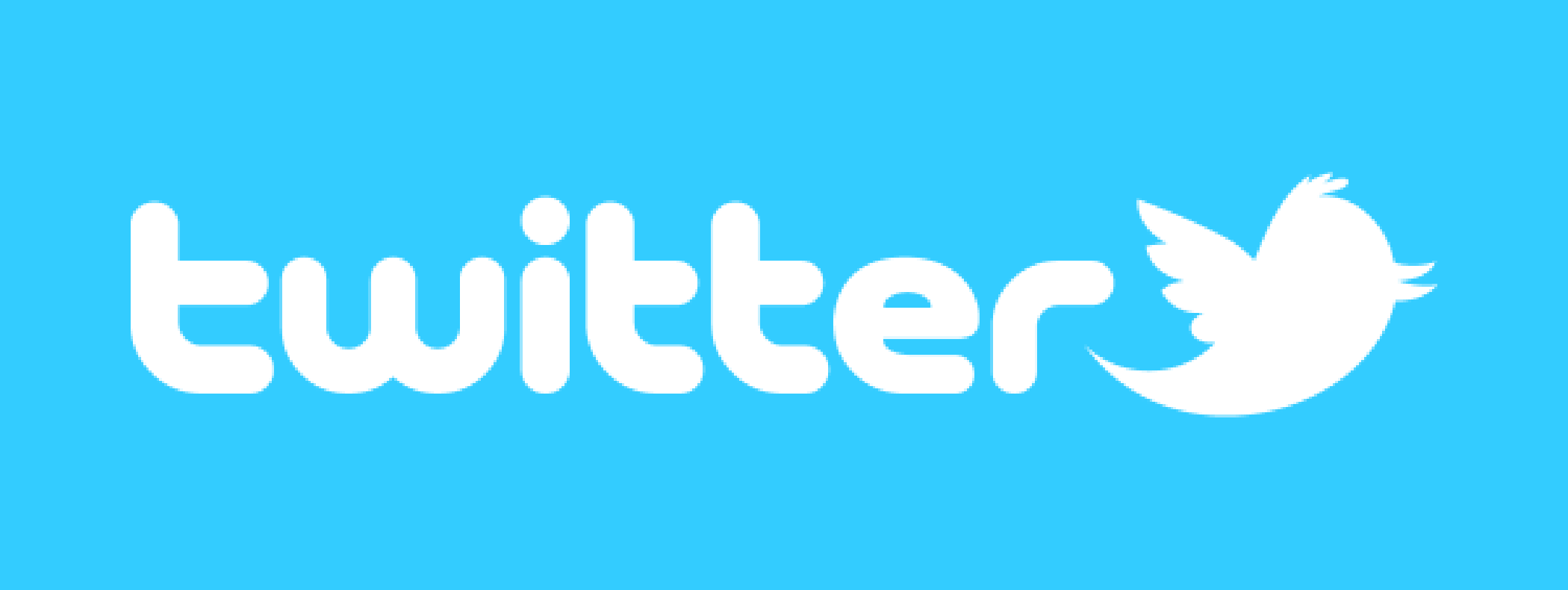 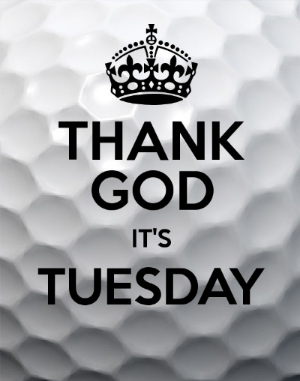 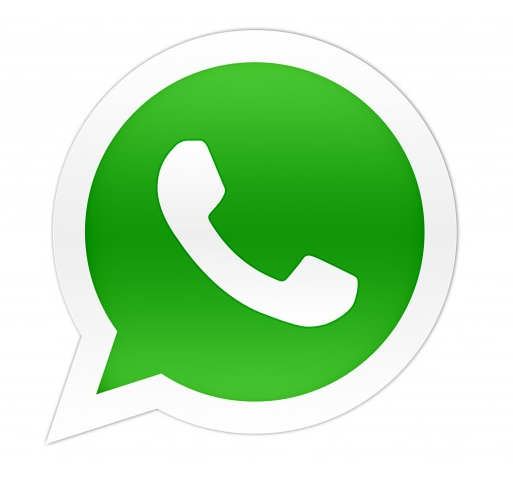 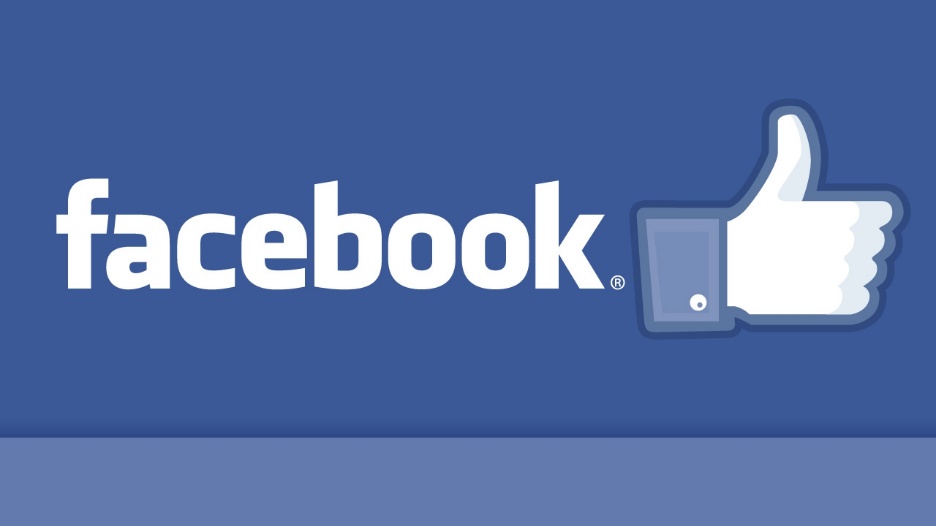 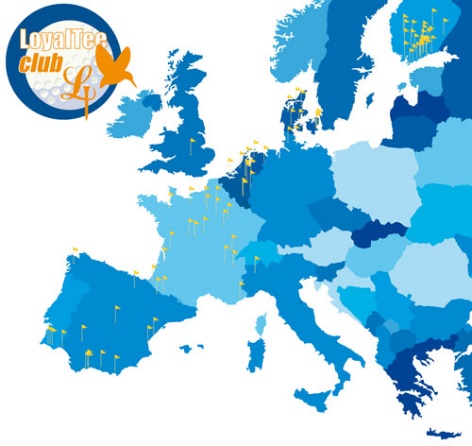 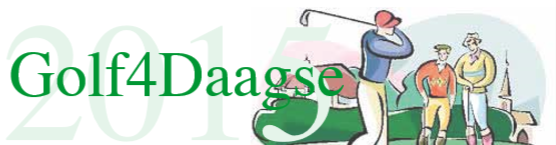 De BurgGolf Banen
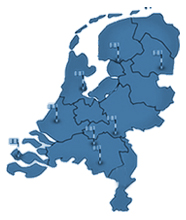 De Purmer
Haverleij		Emmen
Gendersteijn			St. Nyk
De Berendonck	Westerpark
Westerpark
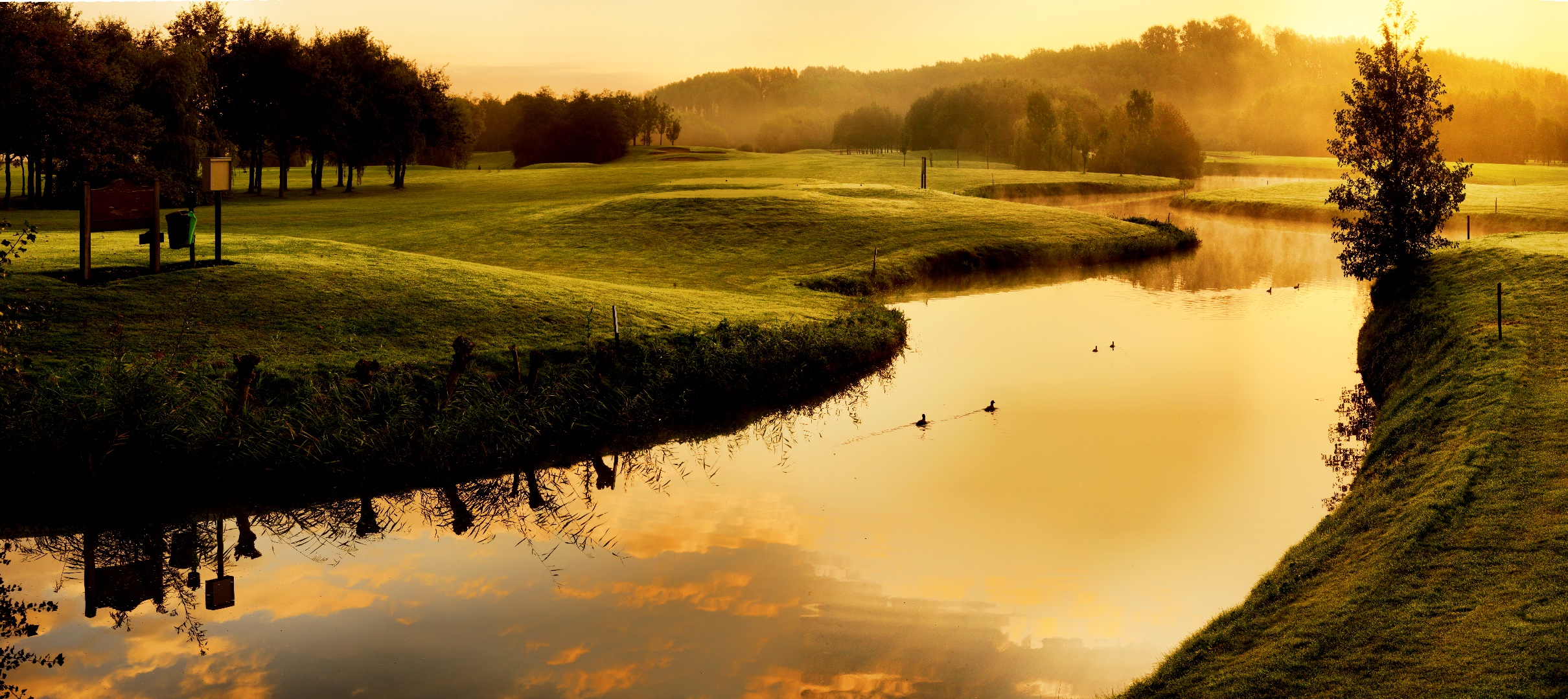 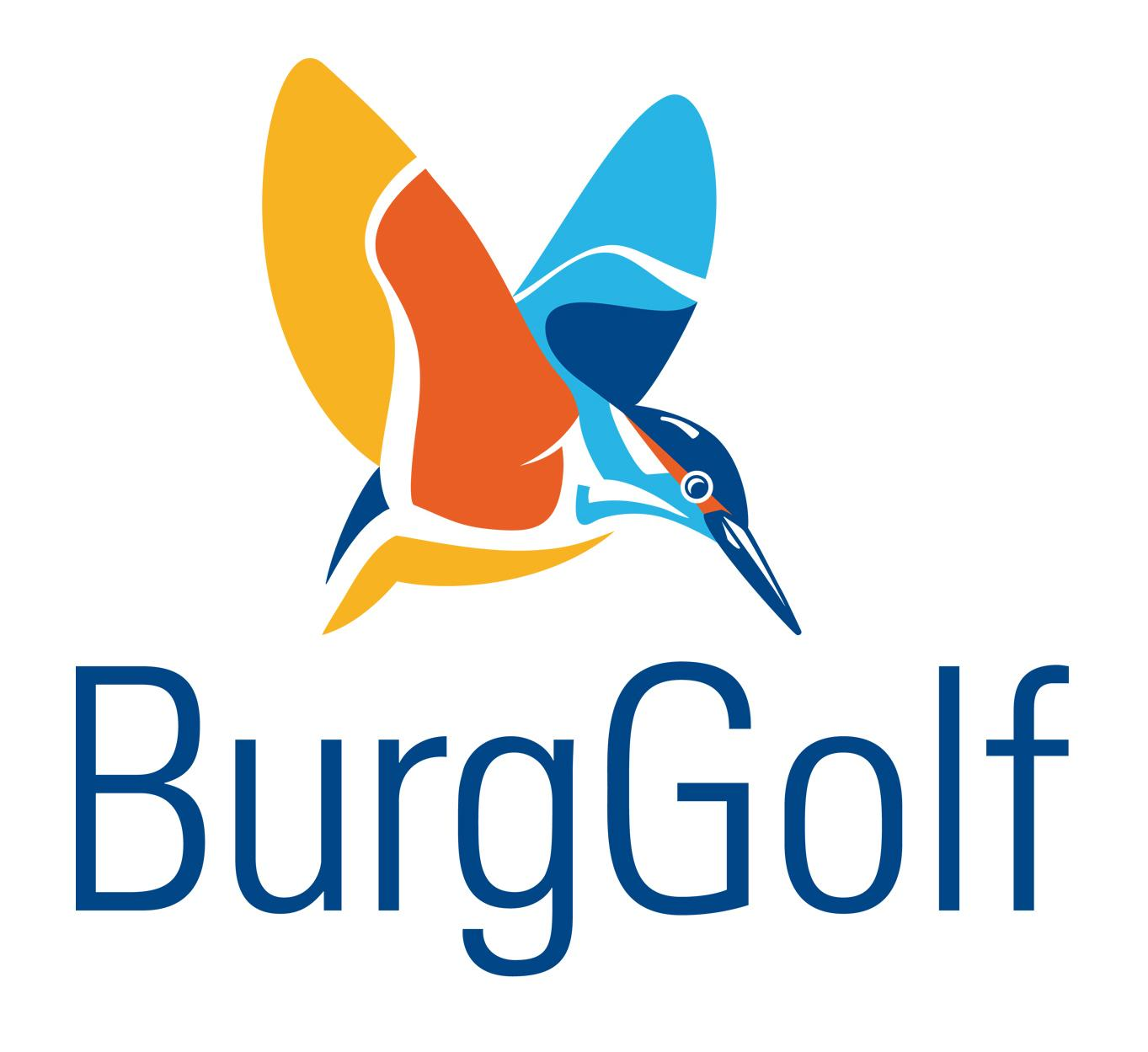 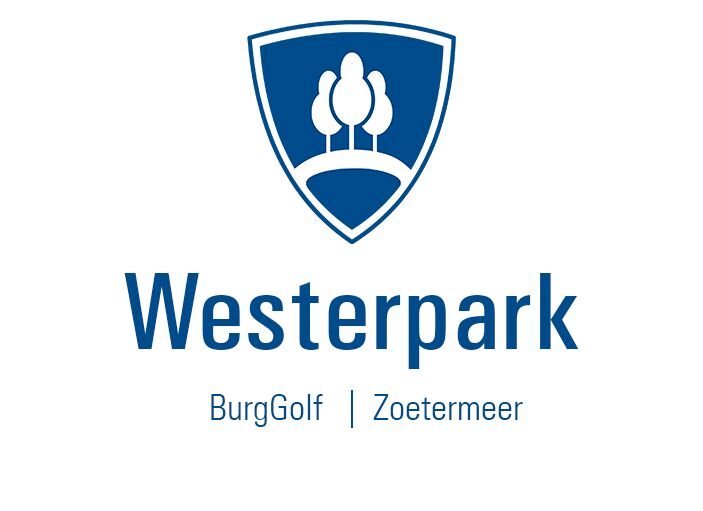 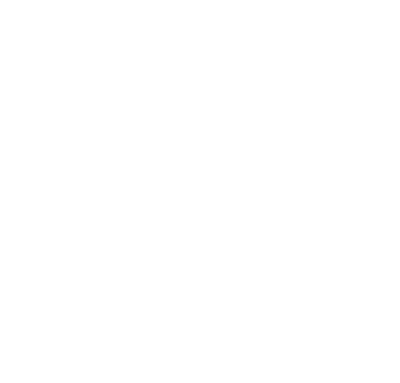 Part of the BurgGolf Group
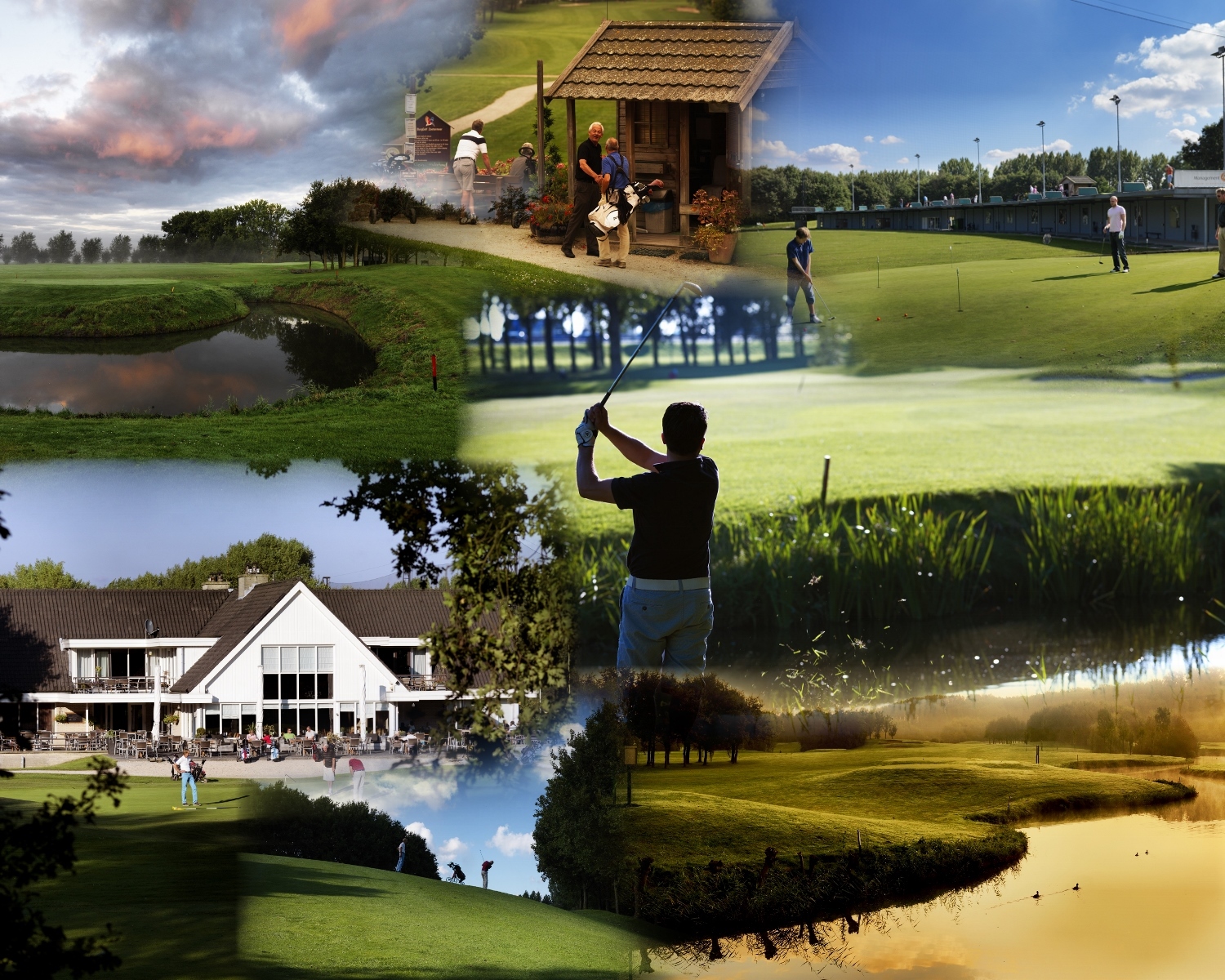 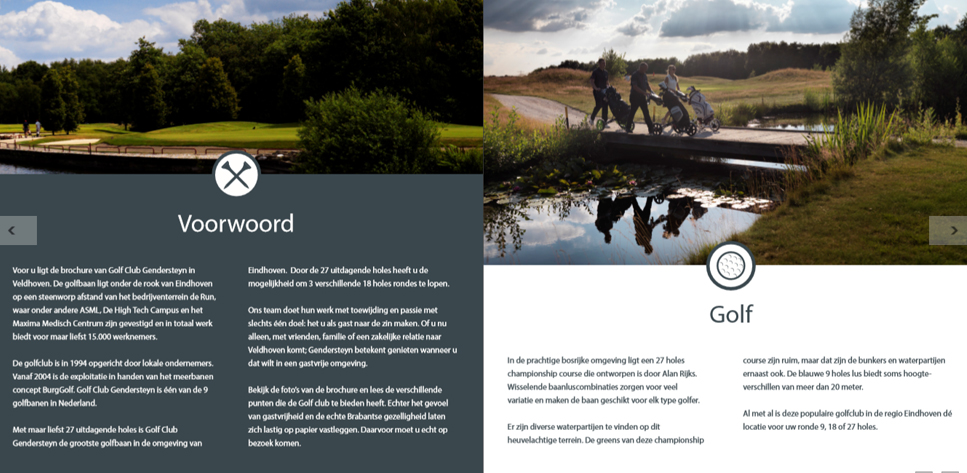 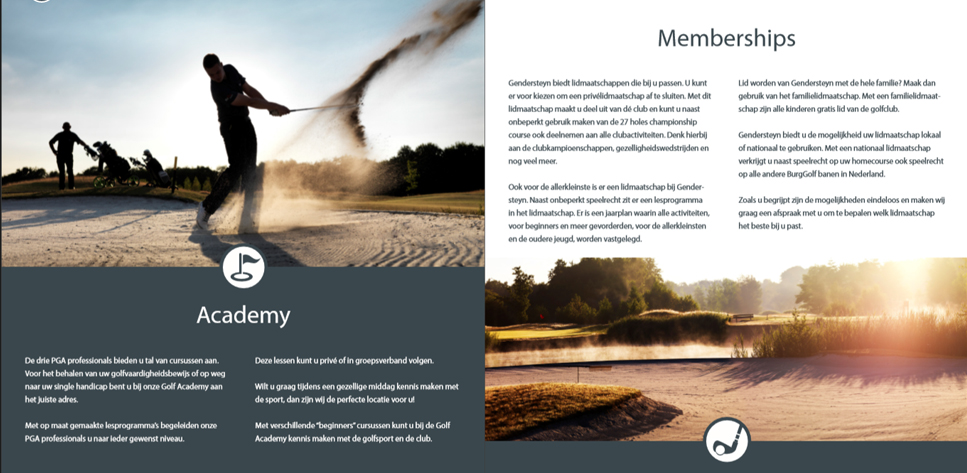 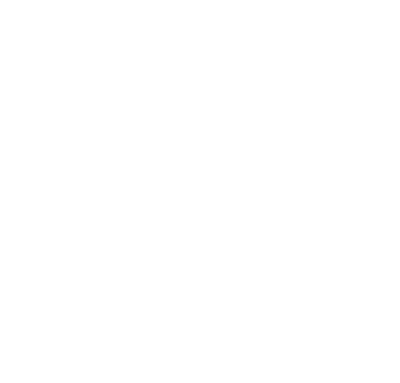 Part of the BurgGolf Group
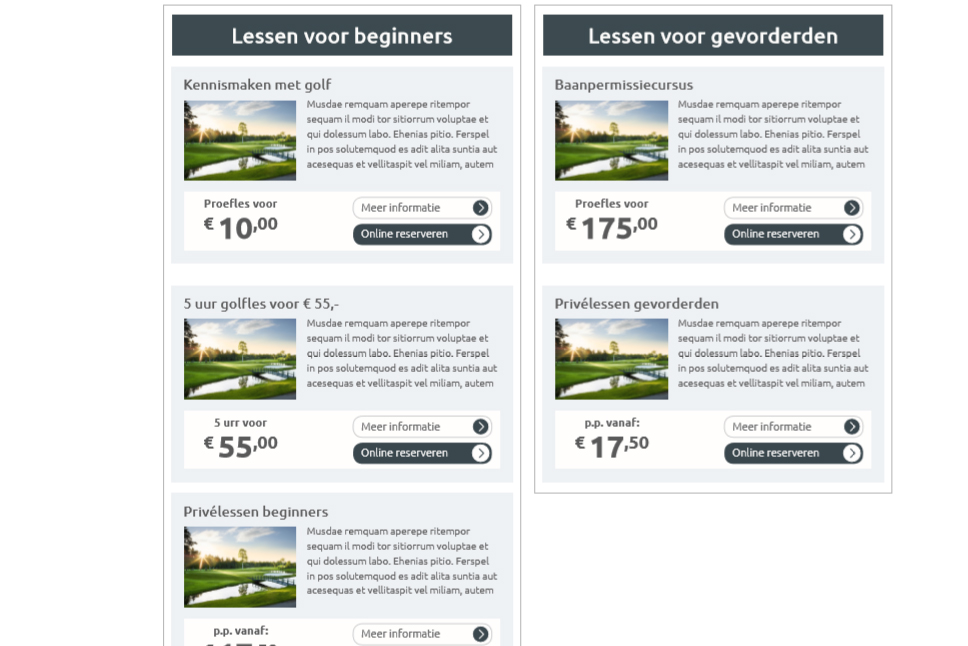 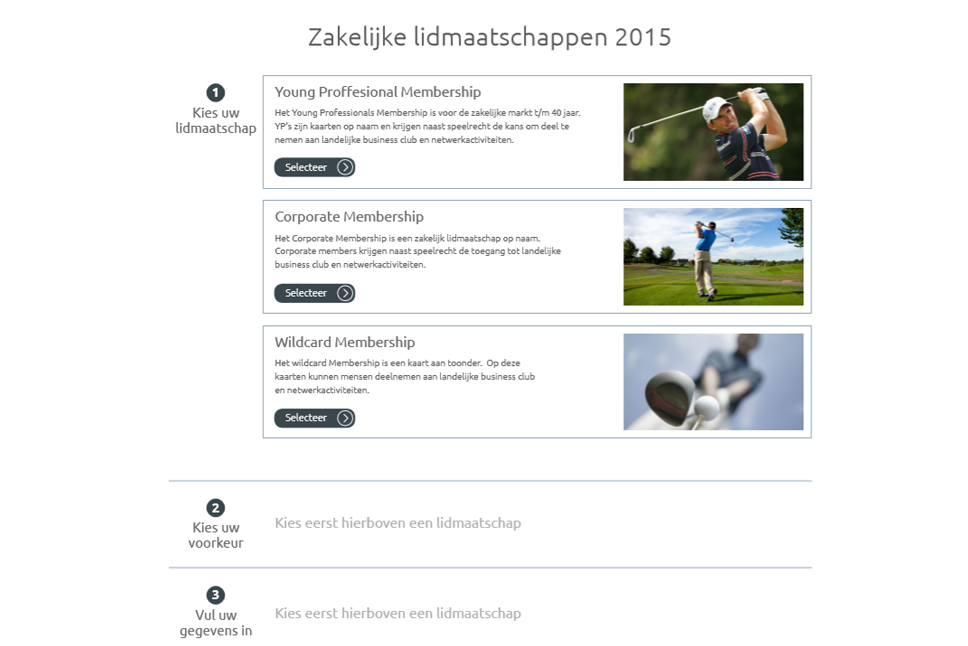 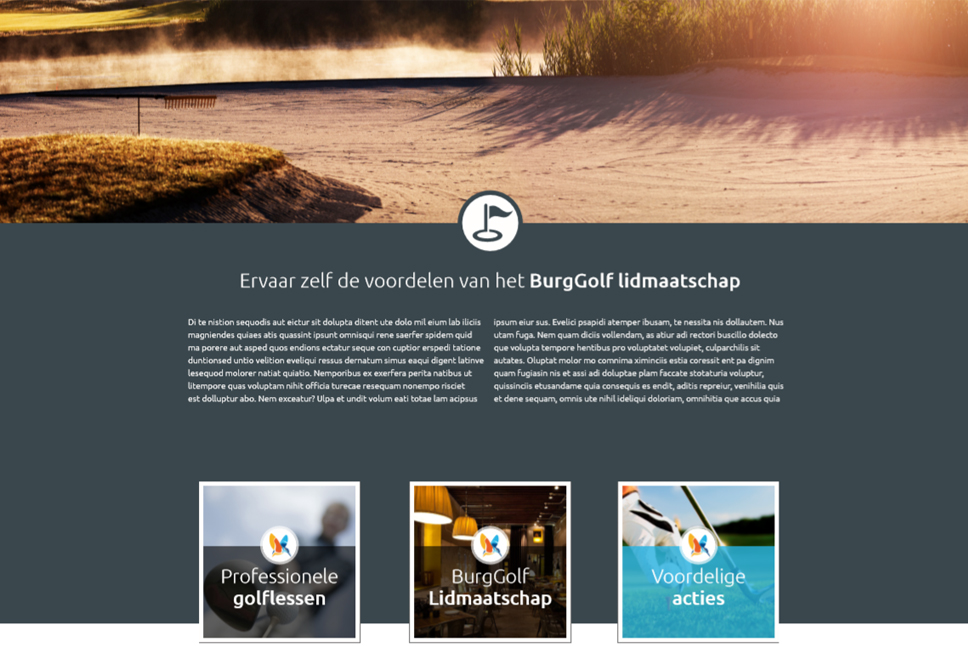 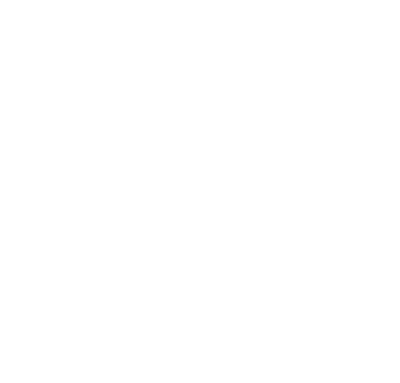 Part of the BurgGolf Group
Mijn.burggolf.nl (geen www)
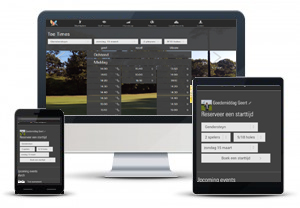 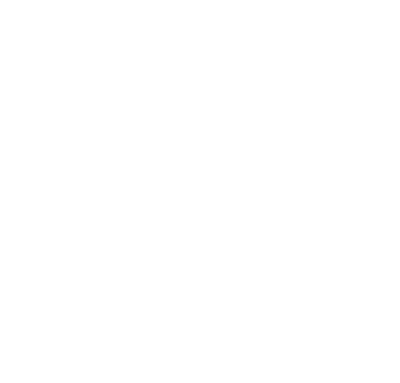 Part of the BurgGolf Group
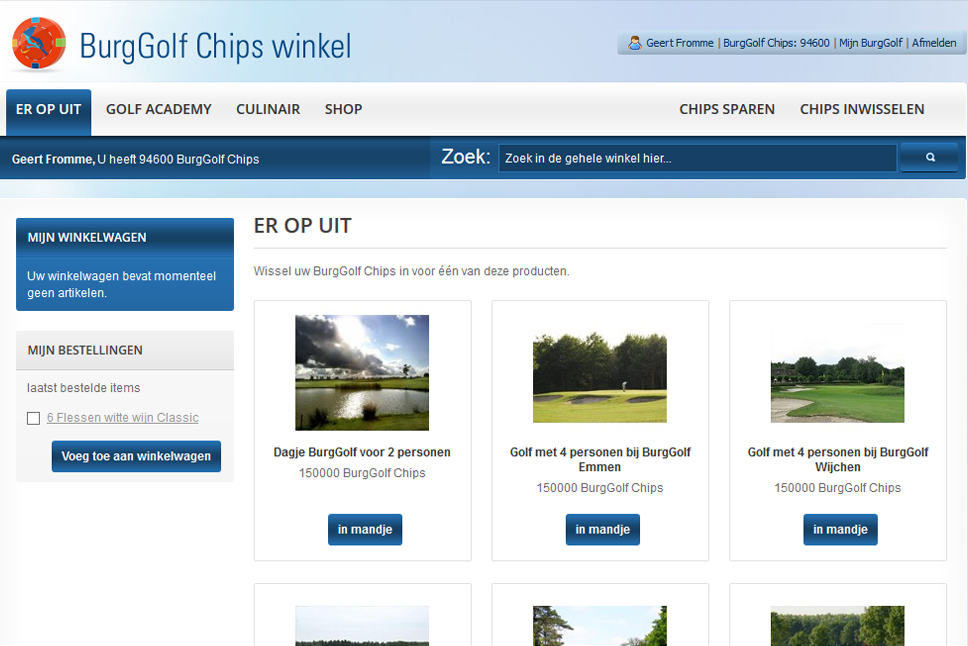 Spaarpunten programma 
voor leden
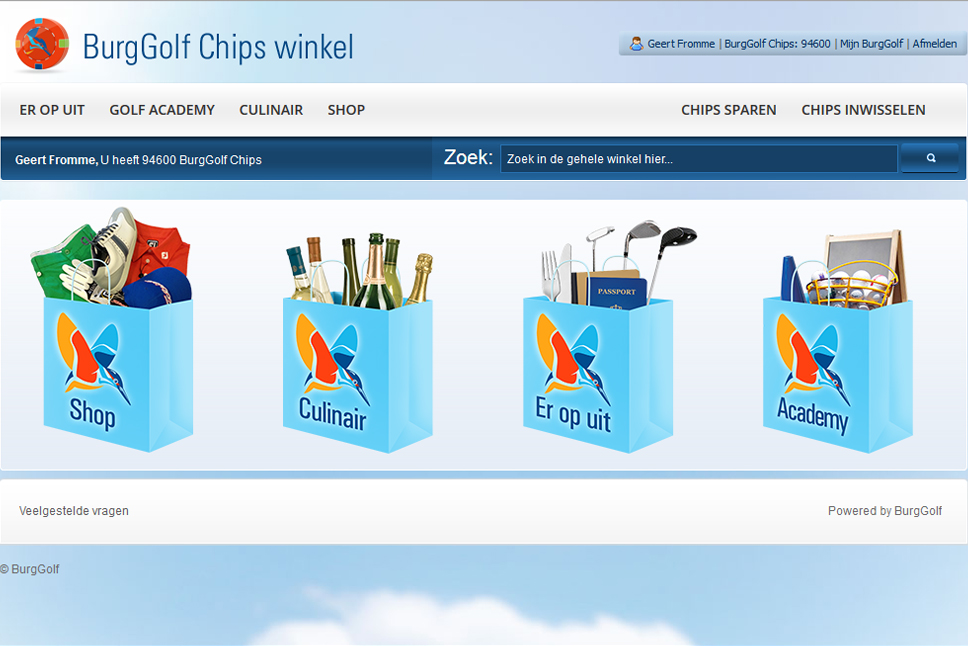 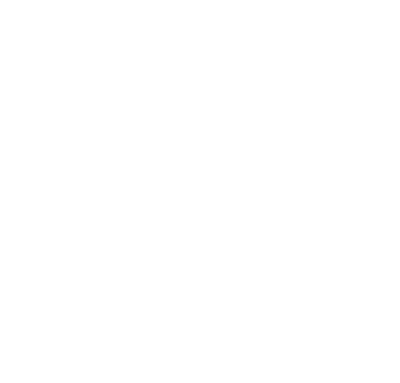 Part of the BurgGolf Group
GOLF ACADEMY
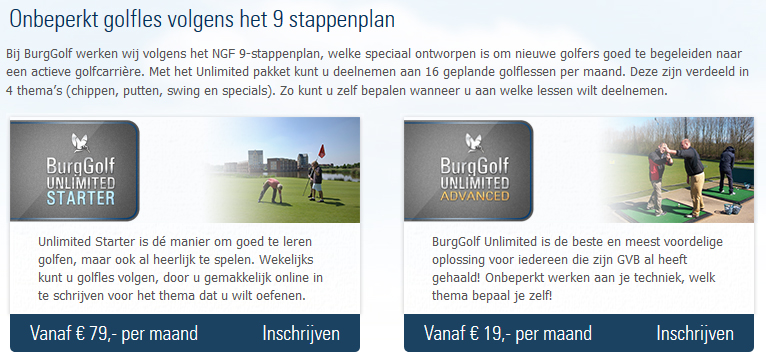 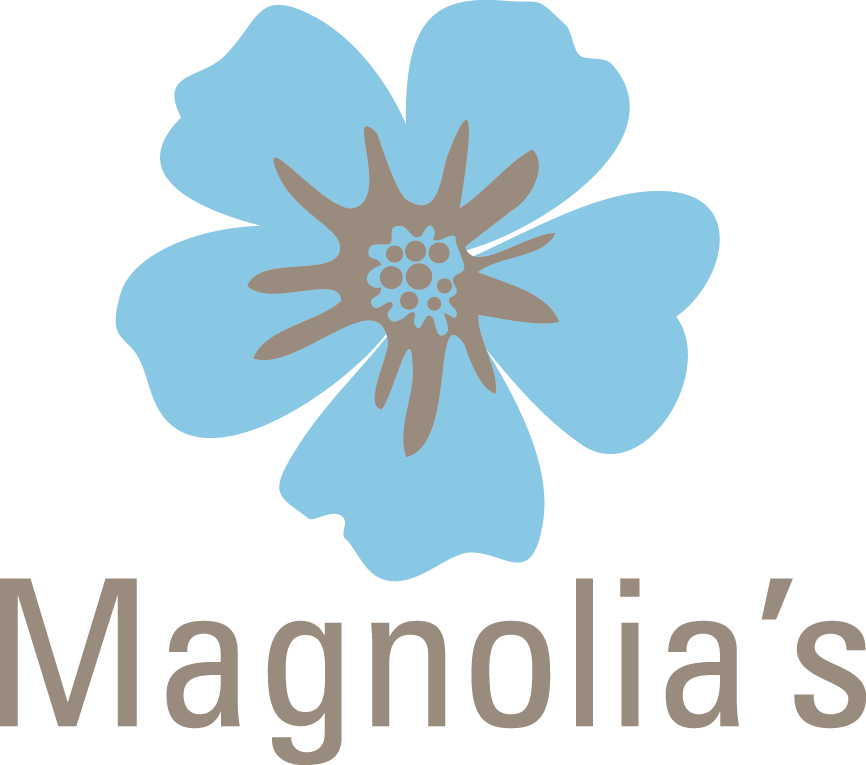 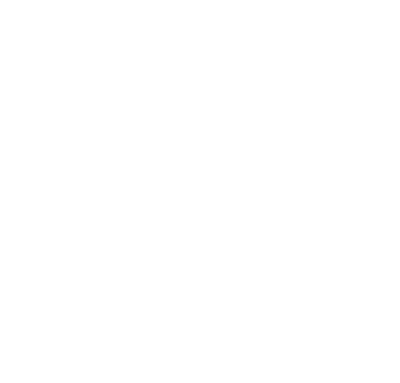 Part of the BurgGolf Group